Bài 6 : (Đố vui) Khi hai cánh cửa sổ hình chữ nhật được mở, dù ở vị trí nào, thì hai mép ngoài của chúng luôn song song với nhau (H4.29). Hãy giải thích tại sao.
Nếu hai cánh cửa sổ có dạng hình thang như Hình 4.30 thì có vị trí nào của hai cánh cửa để hai mép ngoài của chúng song song với nhau hay không?
➍. Bài tập mở rộng, thực tế
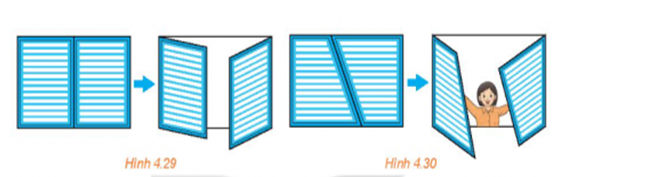 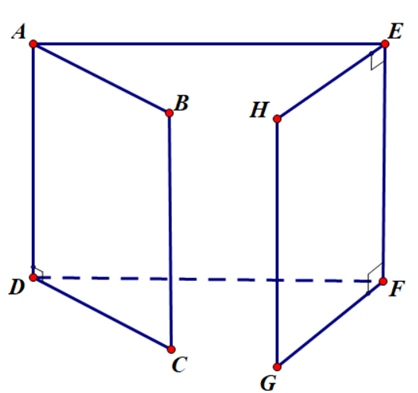 Bài 6 : (Đố vui) Khi hai cánh cửa sổ hình chữ nhật được mở, dù ở vị trí nào, thì hai mép ngoài của chúng luôn song song với nhau (H4.29). Hãy giải thích tại sao.
Nếu hai cánh cửa sổ có dạng hình thang như Hình 4.30 thì có vị trí nào của hai cánh cửa để hai mép ngoài của chúng song song với nhau hay không?
➍. Bài tập mở rộng, thực tế
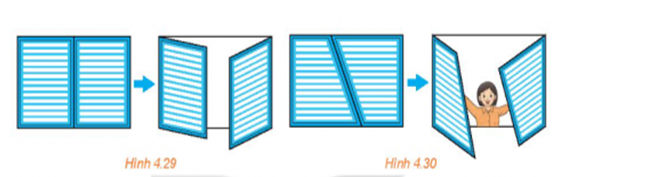 Bài 6 : (Đố vui) Khi hai cánh cửa sổ hình chữ nhật được mở, dù ở vị trí nào, thì hai mép ngoài của chúng luôn song song với nhau (H4.29). Hãy giải thích tại sao.
Nếu hai cánh cửa sổ có dạng hình thang như Hình 4.30 thì có vị trí nào của hai cánh cửa để hai mép ngoài của chúng song song với nhau hay không?
➍. Bài tập mở rộng, thực tế
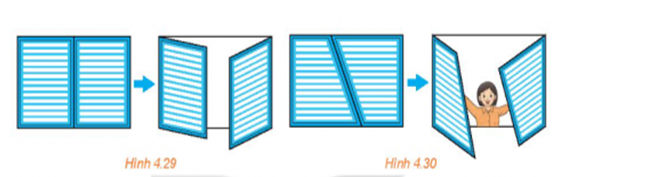 Lời giải	 
Vậy khi mở cửa thì hai mép ngoài của hai lá cửa song song với  nhau
Bài 6 : (Đố vui) Khi hai cánh cửa sổ hình chữ nhật được mở, dù ở vị trí nào, thì hai mép ngoài của chúng luôn song song với nhau (H4.29). Hãy giải thích tại sao.
Nếu hai cánh cửa sổ có dạng hình thang như Hình 4.30 thì có vị trí nào của hai cánh cửa để hai mép ngoài của chúng song song với nhau hay không?
➍. Bài tập mở rộng, thực tế
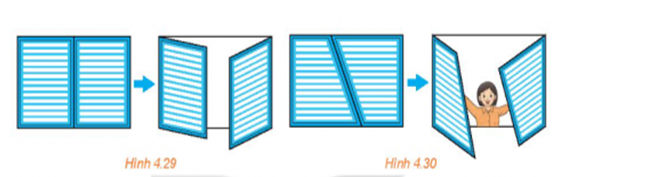 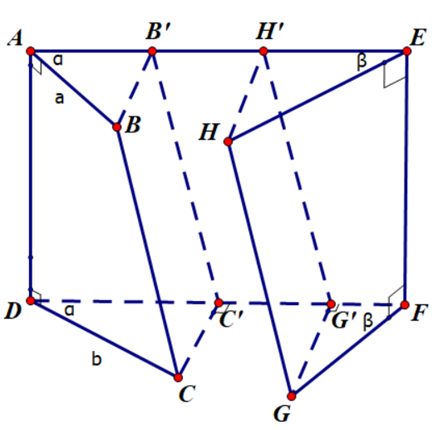 Bài 6 : (Đố vui) Khi hai cánh cửa sổ hình chữ nhật được mở, dù ở vị trí nào, thì hai mép ngoài của chúng luôn song song với nhau (H4.29). Hãy giải thích tại sao.
Nếu hai cánh cửa sổ có dạng hình thang như Hình 4.30 thì có vị trí nào của hai cánh cửa để hai mép ngoài của chúng song song với nhau hay không?
➍. Bài tập mở rộng, thực tế
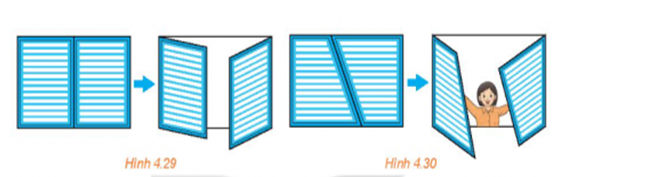 Bài 6 : (Đố vui) Khi hai cánh cửa sổ hình chữ nhật được mở, dù ở vị trí nào, thì hai mép ngoài của chúng luôn song song với nhau (H4.29). Hãy giải thích tại sao.
Nếu hai cánh cửa sổ có dạng hình thang như Hình 4.30 thì có vị trí nào của hai cánh cửa để hai mép ngoài của chúng song song với nhau hay không?
➍. Bài tập mở rộng, thực tế
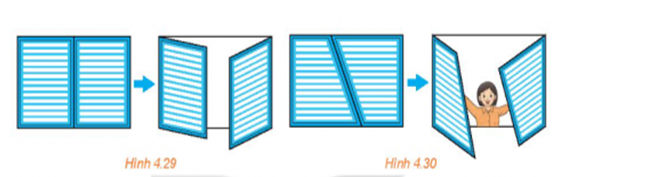 Bài 6 : (Đố vui) Khi hai cánh cửa sổ hình chữ nhật được mở, dù ở vị trí nào, thì hai mép ngoài của chúng luôn song song với nhau (H4.29). Hãy giải thích tại sao.
Nếu hai cánh cửa sổ có dạng hình thang như Hình 4.30 thì có vị trí nào của hai cánh cửa để hai mép ngoài của chúng song song với nhau hay không?
➍. Bài tập mở rộng, thực tế
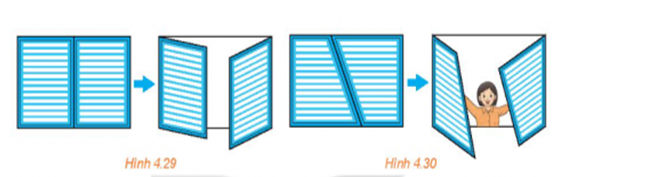 Bài 6 : (Đố vui) Khi hai cánh cửa sổ hình chữ nhật được mở, dù ở vị trí nào, thì hai mép ngoài của chúng luôn song song với nhau (H4.29). Hãy giải thích tại sao.
Nếu hai cánh cửa sổ có dạng hình thang như Hình 4.30 thì có vị trí nào của hai cánh cửa để hai mép ngoài của chúng song song với nhau hay không?
➍. Bài tập mở rộng, thực tế
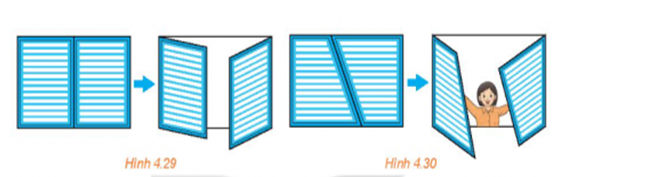 Bài 6 : (Đố vui) Khi hai cánh cửa sổ hình chữ nhật được mở, dù ở vị trí nào, thì hai mép ngoài của chúng luôn song song với nhau (H4.29). Hãy giải thích tại sao.
Nếu hai cánh cửa sổ có dạng hình thang như Hình 4.30 thì có vị trí nào của hai cánh cửa để hai mép ngoài của chúng song song với nhau hay không?
➍. Bài tập mở rộng, thực tế
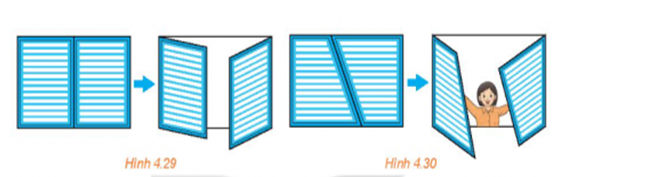 Bài 6 : (Đố vui) Khi hai cánh cửa sổ hình chữ nhật được mở, dù ở vị trí nào, thì hai mép ngoài của chúng luôn song song với nhau (H4.29). Hãy giải thích tại sao.
Nếu hai cánh cửa sổ có dạng hình thang như Hình 4.30 thì có vị trí nào của hai cánh cửa để hai mép ngoài của chúng song song với nhau hay không?
➍. Bài tập mở rộng, thực tế
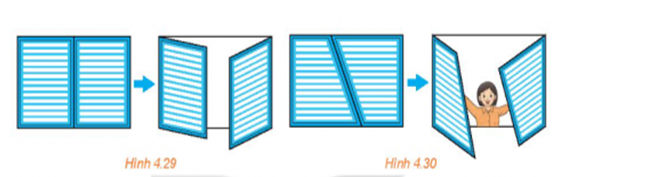 Bài 6 : (Đố vui) Khi hai cánh cửa sổ hình chữ nhật được mở, dù ở vị trí nào, thì hai mép ngoài của chúng luôn song song với nhau (H4.29). Hãy giải thích tại sao.
Nếu hai cánh cửa sổ có dạng hình thang như Hình 4.30 thì có vị trí nào của hai cánh cửa để hai mép ngoài của chúng song song với nhau hay không?
➍. Bài tập mở rộng, thực tế
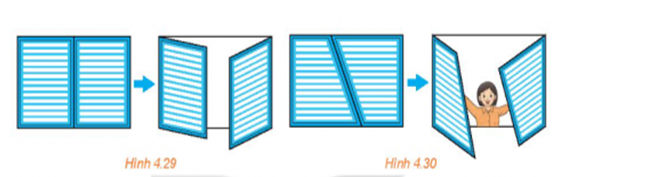 Bài 6 : (Đố vui) Khi hai cánh cửa sổ hình chữ nhật được mở, dù ở vị trí nào, thì hai mép ngoài của chúng luôn song song với nhau (H4.29). Hãy giải thích tại sao.
Nếu hai cánh cửa sổ có dạng hình thang như Hình 4.30 thì có vị trí nào của hai cánh cửa để hai mép ngoài của chúng song song với nhau hay không?
➍. Bài tập mở rộng, thực tế
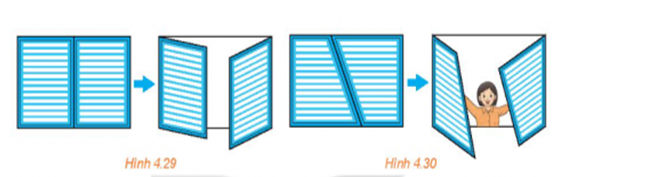 ➍. Bài tập mở rộng, thực tế
Bài 7: Trong Hình 15, mâm bánh xe ô tô được chia thành 5 phần bằng nhau. Viết công thức số đo tổng quát của góc lượng giác (Ox,ON).
➍. Bài tập mở rộng, thực tế
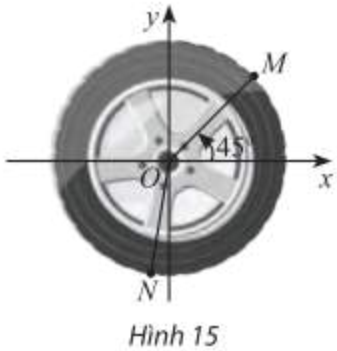 ➍. Bài tập mở rộng, thực tế
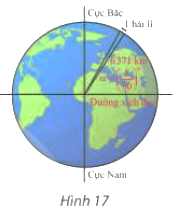